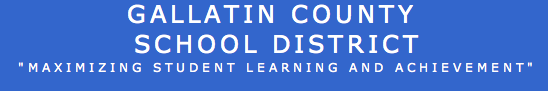 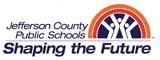 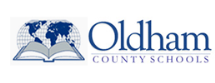 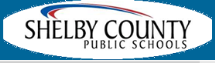 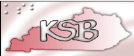 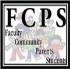 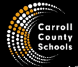 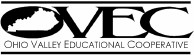 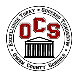 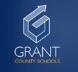 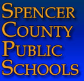 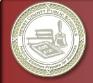 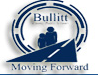 Social Studies Leadership Network
November 21, 2014
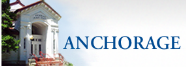 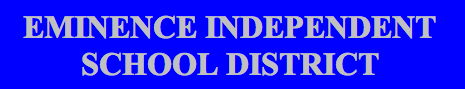 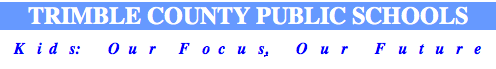 [Speaker Notes: Updates…where we are in the process]
[Speaker Notes: This quote captures our intent, out attitude, our purpose.  As a true professional learning community, we encounter struggles together, work through processes together, understand that even though we do not bring you all of the answers, we can definitely appreciate the struggle.]
UPDATES
Social Studies Teacher Leadership Network
November 21st 
Oldham County Administrative Annex
Survey Link to Provide Feedback https://www.surveymonkey.com/s/KYSSpublic
Delaying action by the Kentucky Board of Education until after the December meeting
Anticipated Timeline
Summer Dates???
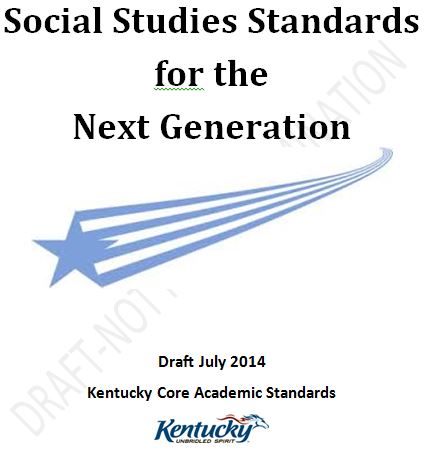 [Speaker Notes: As you know, the Commissioner has forwarded a link to provide more explicit feedback on the standards.  As we continue to dig deeper into this work, we would greatly appreciate your insight and explicit comments.  Due to opening the opportunity for additional feedback, there will be another first read of the SS Standards in February.  Please know that additional updates will be shared as soon as they are received.  Also, we are looking at the week of July 6-July 10 for summer dates.  Be thinking about which days during that week would work best for you and let me know that information on your evaluation.]
Next Generation Learners
Connect… Extend… Challenge…
Page 2
[Speaker Notes: We are going to begin today with a group of Next Generation Learners sharing their experiences with a curriculum designed to meet their needs.  As next generation leaders, your charge for this portion of the morning is to think about what must truly comprise a curriculum designed to meet the needs of Next Generation Learners.  As we go through our day, we will be working to develop a process that districts may use when designing curriculum, and our students are here to share their voice in this very important work. Eminence Students will have their own presentation to enter after this slide…]
What should comprise a curriculum for a next generation learner?
NORMS 
Talk to each other, not just to the discussion leader.
Refer to evidence from the text to support your ideas.
Ask questions if you do not understand.
Do not raise your hands to speak, but please pay attention to your “airtime”. 
Use Accountable Talk procedures.
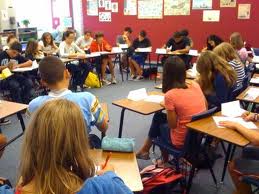 [Speaker Notes: The Socratic seminar is a formal discussion, based on a text, in which the leader asks open-ended questions. 
Within the context of the discussion, students listen closely to the comments of others, thinking critically for themselves, and articulate their own thoughts and their responses to the thoughts of others. 
They learn to work cooperatively and to question intelligently and civilly.]
Break 10:15-10:30
Building a PROCESS for Curriculum Design
https://drive.google.com/folderview?id=0B2wrtua1BEG3UEJTbWhseXFlSWM&usp=sharing
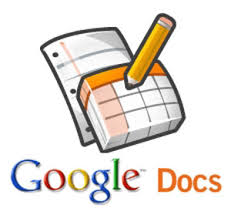 Anchor Standard 1
Page 3
Critical Components Anchor 1
1st Grade 
What is a rule?
What is a community?
What would happen without rules?

2nd Grade
What are governments?
How do communities work to accomplish tasks?
What does this look like in our community (local connections)?
What are a government’s responsibilities?

3rd Grade
What are democratic processes?
What are the responsibilities of a citizen?
What are the roles of individuals in a democracy?
How do governments function at the county level?
[Speaker Notes: Now that we have addressed the why? We must attempt to determine the HOW?  If you recall, last month, we spent a great amount of time working through “Critical Components”.  One of the things that came out of this conversation was the creation of a series of required knowledge, but there was one group that actually transformed this entire process.  One group began attempting to identify critical components in the form of these overarching compelling questions.  Because of this work, the network in Northern Kentucky continued on with that process.  Thinking back to your knowledge of QFT, would you consider these questions to be Open or Closed?  In order for us to get beyond the idea that curriculum is a bulleted list of vocabulary, we must see these questions as open.  This is the first step.]
Anchor Standard 1
Feedback on 
The PROCESS
Review the “PROPOSED” Critical Components...
Review the “PROPOSED” Strands...
Notice any GAPS? 
Do the critical components scaffold understanding in the strand?

Use the comment option to propose changes
[Speaker Notes: Your work for today begins by picking up where we left off.  I have shared a link to a folder on google docs.  You will use this format to capture your thinking as we work to build a process.  Strands are the foundational categories that stand out and are evident throughout the standards.  Strands become the place where we begin to scaffold of the critical components.  For example, Historical thinking...chronological sequence turns into cause and effect turns into a strand...a kid creates a chronological sequence that turns into cause and effect this become the strand that we have to provide experiences around so that kids can build into.]
Building a PROCESS
District Teams-
Analyze the critical components…look for gaps 
Identify STRANDS 
Scaffold critical components under strands
How can we translate these STRANDS and Critical Components into the beginnings of curricular design ideas?  
https://drive.google.com/folderview?id=0B2wrtua1BEG3UEJTbWhseXFlSWM&usp=sharing
Page 3
[Speaker Notes: Your Turn…Post it notes with Anchor Standards.  These post it notes given to district teams.  They are charged with the task to work through this process.]
Anchor Standard
Grade Level Standard in the Progression
Critical Components (questions that allow students to reach the intent of standard)
Strands (major themes found 
within critical components)
Scaffold Critical Components Under Strands
We will be in grade level teams after lunch.
[Speaker Notes: 11:30-12:00]
Refining the PROCESS…
Grade Level Teams of 2/3-
Analyze the STRANDS and scaffolding of Critical Components…Will they help students achieve the full intent of the standards?  Gaps?
Add comments to PUSH the thinking of colleagues.
(Viewing the questions as OPEN, populate context for the questions)

https://drive.google.com/folderview?id=0B2wrtua1BEG3UEJTbWhseXFlSWM&usp=sharing
Page 4
[Speaker Notes: Report to Grade Level Teams]
Participating In Change
Question Focus:  
Different views make it hard to find a common ground.

RULES
Ask as many questions as you can.
Do not stop to answer, judge or discuss.
Write down every question exactly as it was stated.
Change any statements into questions.
http://padlet.com/amy_treece/14gqdbyvwjbq
Page 5
Participating In ChangeFinding A Common Ground
Philosophical Chairs
Which of the following made it most difficult to find a “common ground” in the US prior to the Civil War -- differences in Social, Political or Economic views? 

Interrogate Historical Sources to Prepare for YOUR Position…
Be ready to cite evidence to support your claim…
Pages 6-14
[Speaker Notes: In the course of that decade, the debate over slavery raged in the nation’s political institutions and its public places. Congress enacted new policies related to slavery. The courts ruled on cases related to slavery. Abolitionists continued their efforts to end the institution. Political parties, also affected by issues related to slavery, realigned and reformed. Newspapers, novelists, activists, and reformers joined the debate, all responding to the crisis—or even trying to inflame it—in their own way. All of these events were important in the decade preceding Abraham Lincoln’s election and the outbreak of Civil War.]
Philosophical Chairs
Student Norms
Keep an open mind.
No speaker may speak twice in a row for your side.
You may reserve the right to switch sides at any time (move to show agreement).
Do not raise hand to speak, instead follow the flow of conversation.
Goal: After the discussion you should be equally able to explain opposing views as well as your own.
Page 15
Reflect…
How did this experience connect with 8th grade standards?
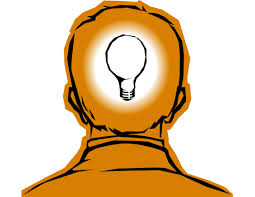 Pages 15-18
[Speaker Notes: Thinking about historical thinking]
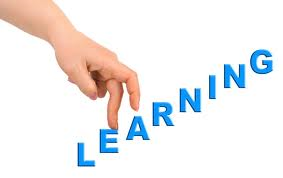 Continuity in the Process…
What comes before?  What supporting information (documents/resources), skills and experiences need to be developed in order to prepare students for type of analysis / historical thinking?  

What comes after?  What additional information (documents/resources), skills and experiences are needed to fulfill the intent of the progressions in future years?

https://drive.google.com/folderview?id=0B2wrtua1BEG3UEJTbWhseXFlSWM&usp=sharing
Page 18
[Speaker Notes: Grade Band Conversation
Tie the text from Dr. Klotter’s session to a standard in grade level 8, identify the strand, think about bigger picture (this is the work of curriculum designers/districts)…Lets pretend these are 8th grade texts, what would it look like going forward and backward to build on the curriculum…what documents would be beneficial for students to examine prior to engaging with this work to develop their understanding?
Grade Band K-2 
Grade Band 3-5
Grade Band 6-8
High School HS1-HS4]
District Planning Time
…What should be done now?
…What should be done three weeks from now?
…What should be done three months from now?
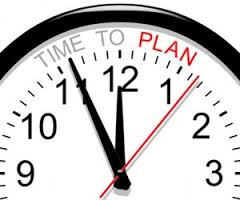 Page 19
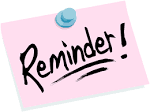 HOMEWORK
Using Google Docs…
Review all 15 Anchors/comments AND make additional comments when necessary to keep us moving forward…please have all reviews completed by end of December. 
Complete Continuum of Disciplinary Thinking
Professional Development Needs
DLT Plans
Page 19
[Speaker Notes: DLT Conversations
Articulate timeline for standards
Plan to share purpose statements for Next Gen Curriculum 
Curriculum must be built in collaboration
Articulate how you may use the process for identifying critical components and identifying strands, organizing cc in order to develop scaffold for learning
Next steps with DLT:  February 1st read, April 2nd Read, May Statements of Consideration, June Adoption, July prepare for implementation as part of SSTLN, August district wide implementation, Assessment in 5 and 8 suspended 2015 EOC high school remains…stringent timeline means … begin having conversations about structure and timeline of curriculum development teams/needs/outcomes]
[Speaker Notes: This quote captures our intent, out attitude, our purpose.  As a true professional learning community, we encounter struggles together, work through processes together, understand that even though we do not bring you all of the answers, we can definitely appreciate the struggle.]
Don’t forget to give us feedback.
Please complete the evaluation
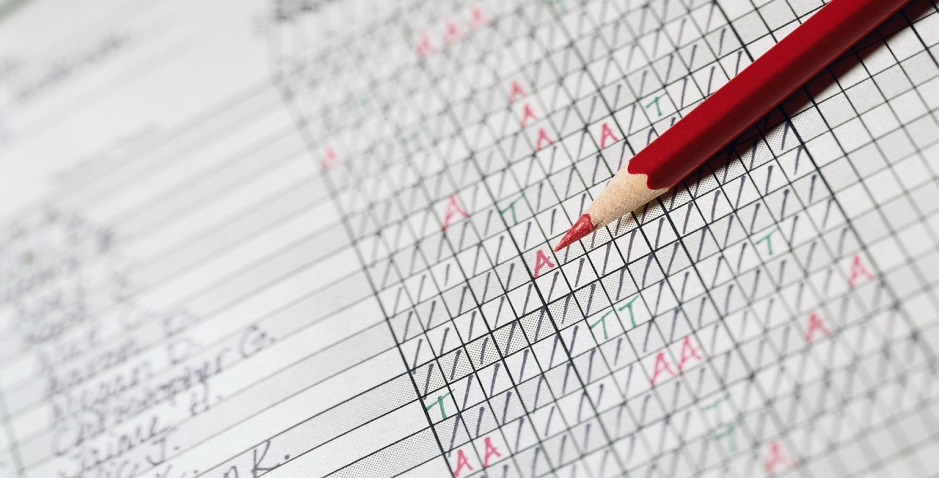